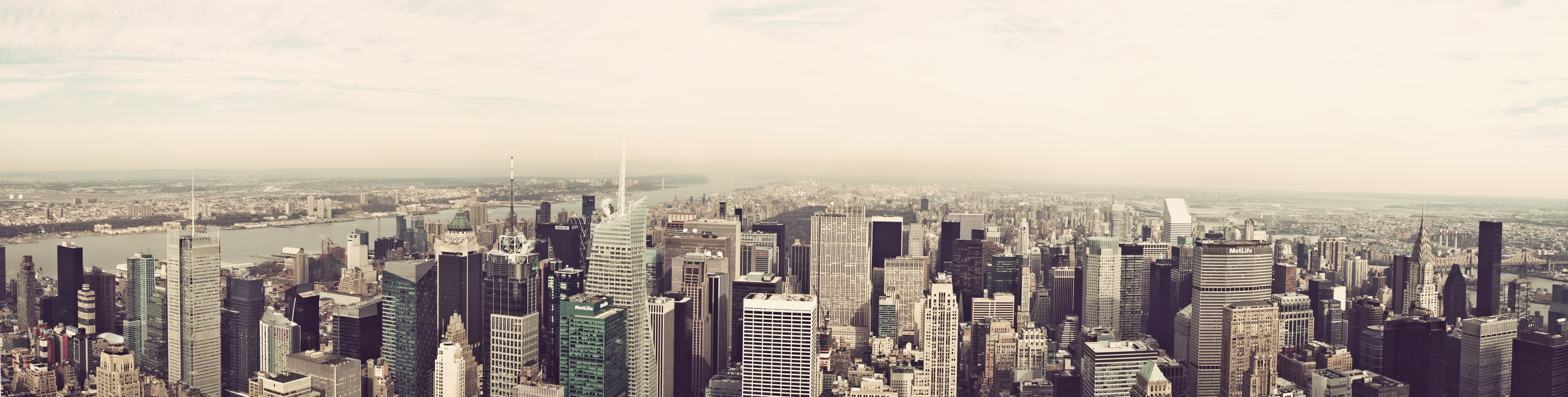 [Speaker Notes: won’t have time to adequately discuss recent and ongoing calculations
 I apologize in advance to those of you whose work I am about to simplify to a few short words.  
 slides more info than I will, but for the real story on a particular calculation – please attend the talk or visit the poster.  I have tried to advertise these whenever possible.  

I have two goals for this review:
to show you the significant amount of work being done by your lattice colleagues in heavy flavor physics, and
to give you a feel of how we are doing relative to experiment]
2
[Speaker Notes: There is significant collection of averaged experimental results (HFAG) and activity underway/planned I’ll talk to on next slide.

the varied exptl efforts, there are multiple ways of getting at the same element of the CKM matrix… hopefully allowing us to id a process that is different than the others… pointing us towards NP

SM has been largely successful with these consistency checks, generating interest in also looking at rare decays]
3
[Speaker Notes: I’ll just flash a list of c expts and say they’re lead by BESIII, an expt at a dedicated charm factory]
4
[Speaker Notes: … and plot planned int Lum for these expts over the next 7-8 yrs

We are at the end of LS1


----------------------------
BelleII unadjusted luminosity units are 1/attobarms: in terms of benchmark decays, 5/ab at BelleII = 2/fb at LHCb]
5
[Speaker Notes: LHCb and CMS/ATLAS 

and shortly, BelleII


----------------------------
LHCb SL difficulties… may be some exceptions for Bs and Lambda_b decays

VELO(10 micron resolution)
Bs ctau ~ 449 microns
B0 ctau ~ 455 microns 
B+/- ctau ~ 492 microns]
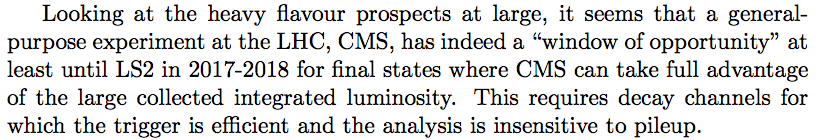 6
[Speaker Notes: … and plot int lum for these 3 machines.

BelleII is the vertical blue line in 2017, when they’ll begin collecting attobarns of data.


… Purpose of these plots is to suggest that we will be awash with data in the near future and LQCD is crucial to leverage that data.

------------------------

CMS has identified a window of opportunity.




Now is the time to generate lattice results that will allow us to leverage the coming onslaught of exptl results!]
7
[Speaker Notes: 2 parts]
8
[Speaker Notes: each part broken down by processes]
9
[Speaker Notes: start w leptonic D decays

and the expression that relates quantities that get measured,
to what we calculate on the lattice (decay constant),
and what we’re after (CKM matrix element).

In this, and all subsequent decays, higher order EW corrections are typically negligible, if not they’re included.]
10
[Speaker Notes: Let’s look at the exptl precision.

For each process I’ll show a slide similar to this
give exptl precision now and in 2020
in blue, corresponding target precision for LQCD (expt precision turned into a precision on the decay const)

Here 


-----------------
Per pg. 521 of 0809.1869, decays to tau have higher rate (m_tau) but experimental complications associated with neutrino(s) from decay of the tau make decays to muons favorable.

D -> mu nu:  CLEO was 8-9%,\\]
11
[Speaker Notes: I’ll follow up with plots like these.  They show 3 things:

status of present day lattice results (characterized by gray points and bands):  I won’t go into detail about these calcs
comparison with exptl precision now (solid blue) and in the future (dashed blue) – where I use a representative present day lattice result (here 2+1 FLAG avg)
recent (as of LAT’13) activity in magenta:  I will provide some detail about these works


Here we see current lattice is competitive w expt projection for 2020, and recent lattice activity is making further progress.]
12
[Speaker Notes: Before discussing recent activity let’s translate current lattice results into CKM ME’s, here Vcd and Vcs.

Gives numerical comparison of lattice and experimental precision.

2nd row unitarity violated by 1.3 sigma
---------------------------
Ds values:  1 sigma
radiative corrections:  Ds -> Ds* + gamma -> mu nu + gamma (Ds* is not helicity suppressed)]
FNAL/MILC

MILC 2+1+1 HISQ
HISQ valence quarks
a:  0.06, 0.09, 0.12, 0.15 fm
Mpi:  130 – 349 MeV
2 analyses:  
		- physical masses only (no ChPT) 
		- partially quenched masses (stagg ChPT)
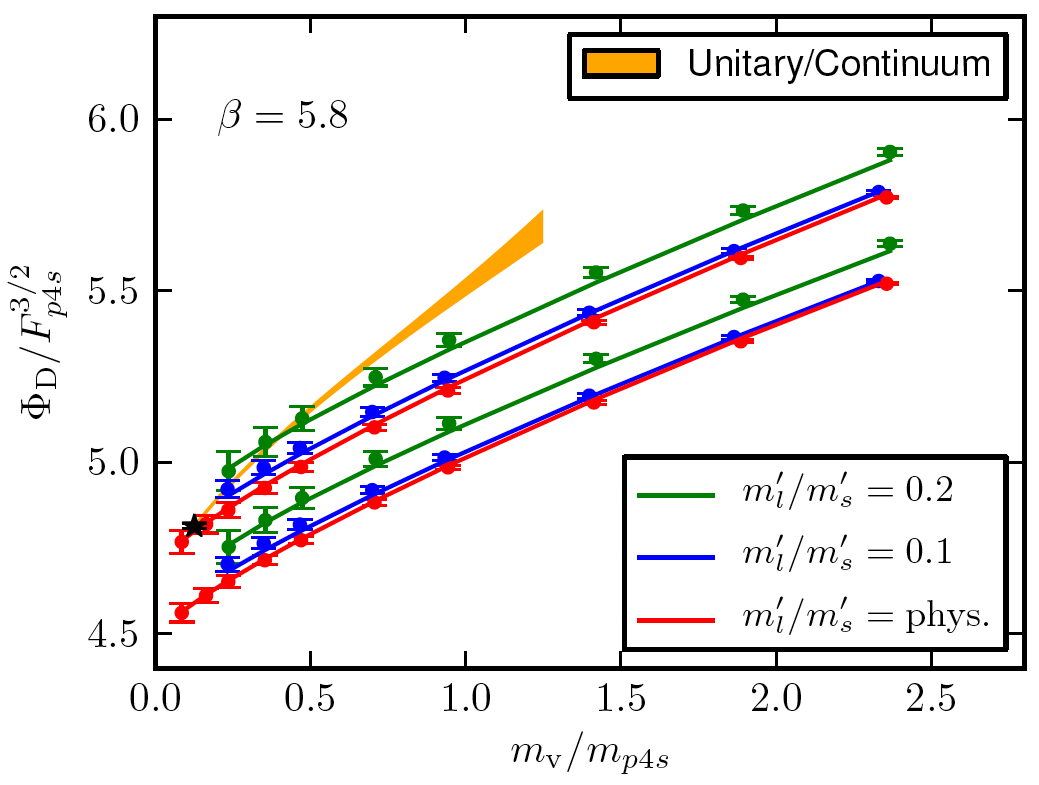 FNAL/MILC 
MILC 2+1 asqtad sea
FNAL charm/bottom and asqtad light/strange
a:  0.045, 0.06, 0.09, 0.12, 0.15 fm
light-quark sea masses down to 1/20 of the strange-quark mass

Analysis includes c and b decay constants.
13
[Speaker Notes: 2 sets of curves (lower is for a 10% smaller mc giving lever arm to disentangle amc effects)]
TWQCD

Nf = 2 optimal DW, plaquette gauge action
DW valence quarks 
a ~ 0.062 fm, 24^3x48, expected errors O(a^2)
Mpi:  265 – 560 MeV
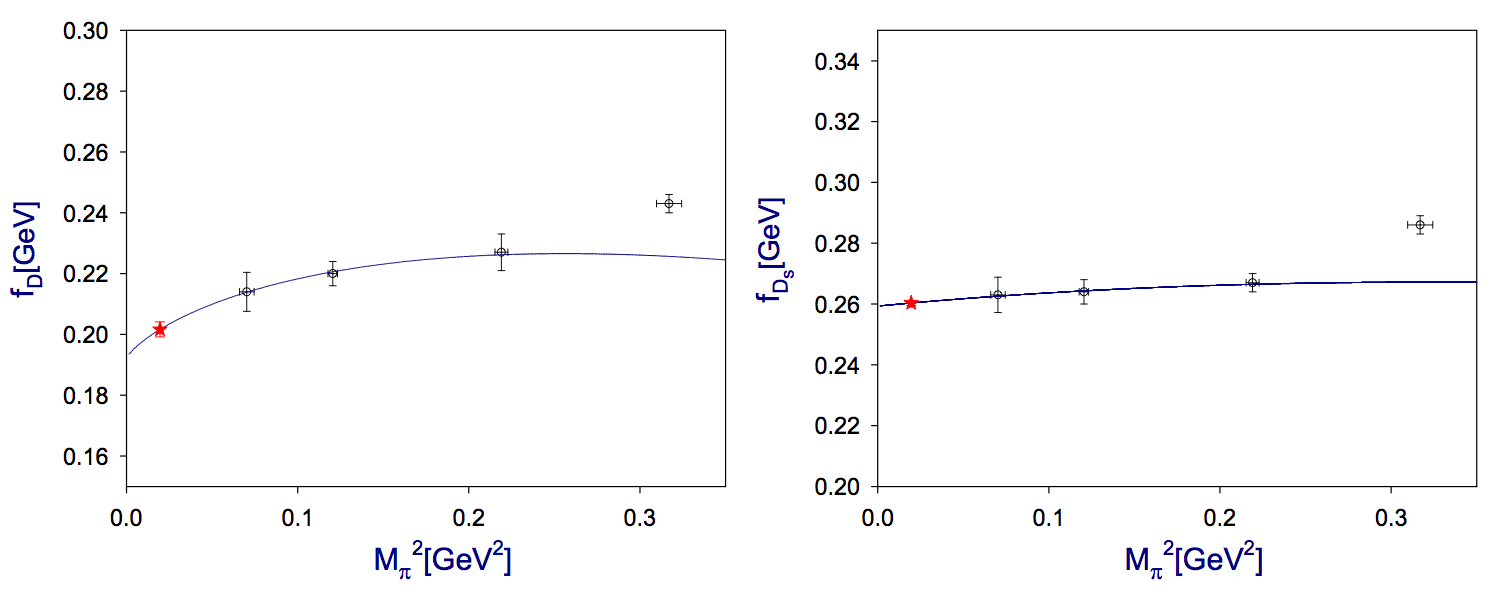 14
[Speaker Notes: scale by Wilson flow]
ETM

Nf=2 max. twisted mass, tree-level improved Symanzik gauge action (automatic O(a) improvement)
twisted mass valence light and strange
charm is triggering (starting) point in iterative process to interpolate to mb
4 lattice spacings ranging from 0.05 – 0.1 fm
Mpi:  280 – 500 MeV
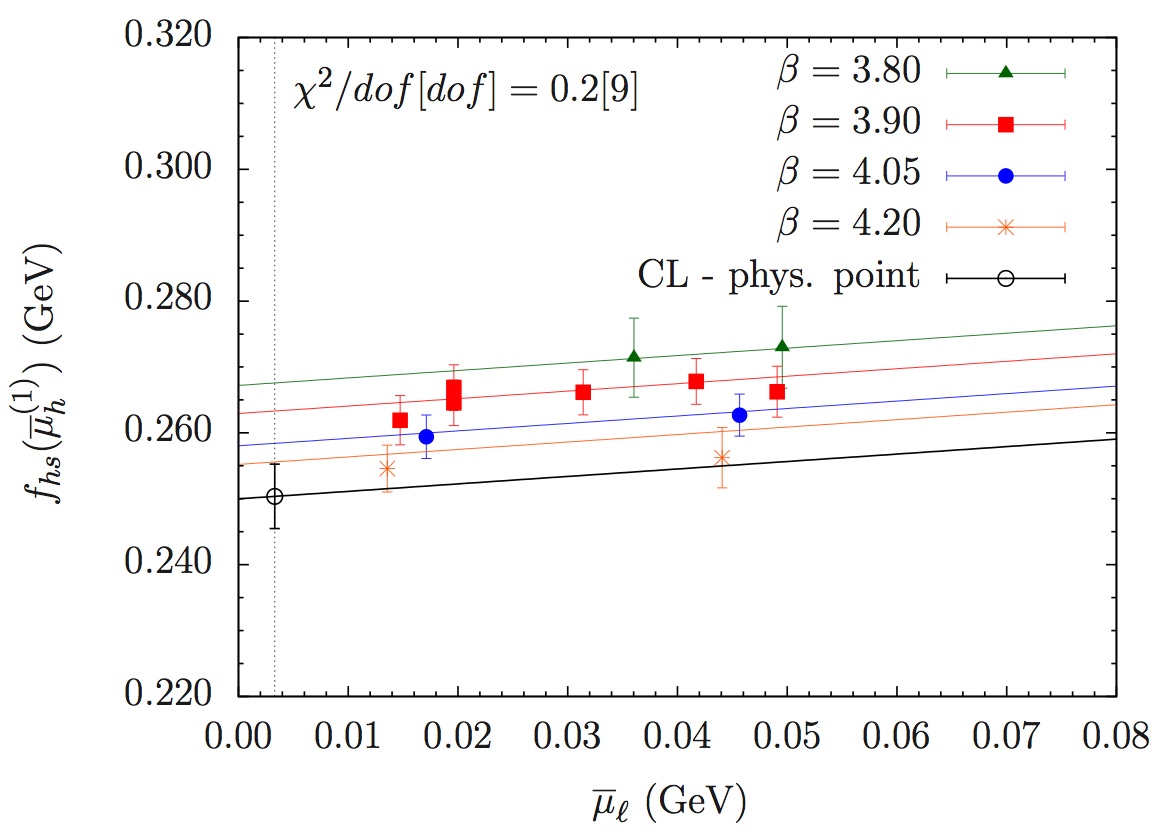 … and updated results at the physical point
15
Southampton-Edinburgh-KEK Collaboration:  pilot study of DW charm

Quenched:  up to 1/a ~ 6 GeV, hvy-q properties should be similar in dynamical simulations
Study spectrum and decay constants for several masses up to charm
Plan to use RBC/UKQCD and KEK 2+1 and 2+1+1 DW cfgs with DW light, strange, and charm valence

found:
		- can tune distance in 5th dimension to minimize discretization effects 
		- flat a^2 scaling over range of a
		- retain DW perks (chirality -> simple mixing under renormalization)
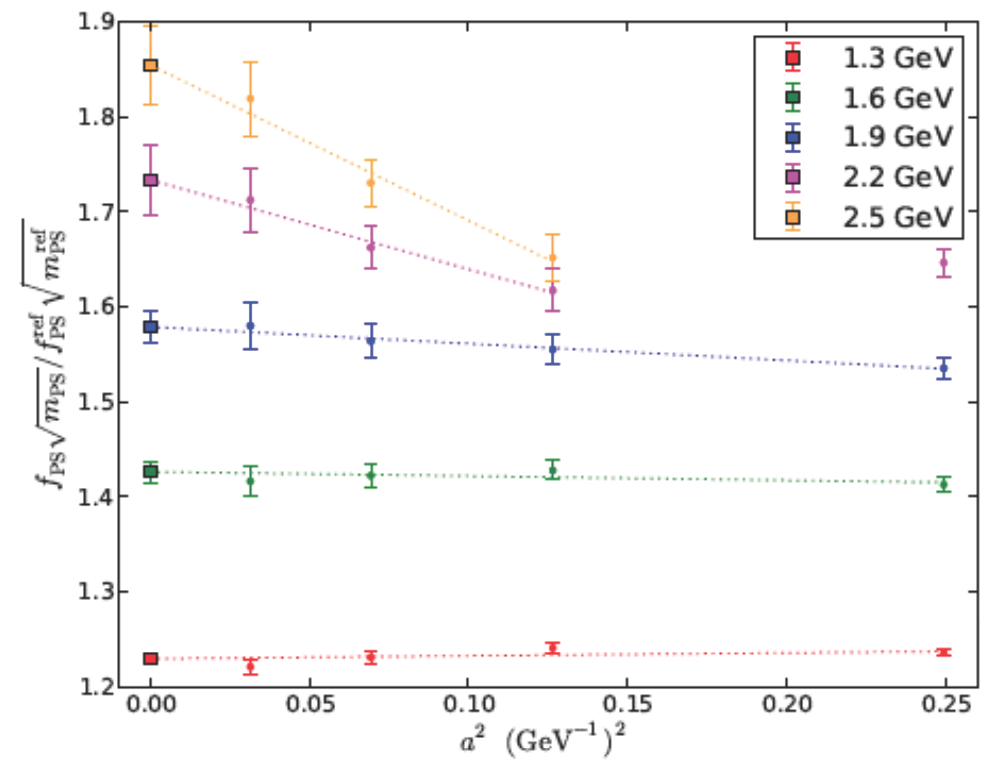 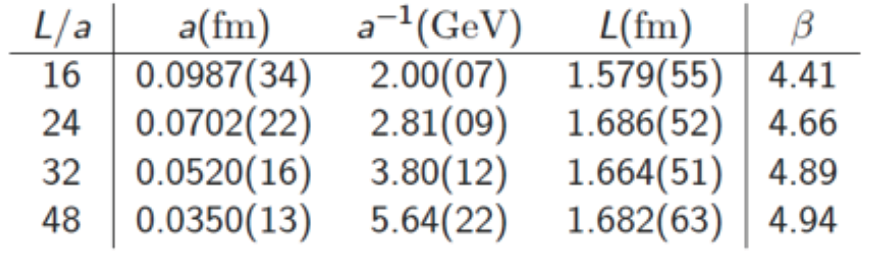 16
RBC/UKQCD (based on findings of quenched study)
Nf=2+1 DW ensembles
1/a:  1.7, 2.3 GeV
Mpi: physical – 420 MeV
valence m_h <~ m_c

results:  
a^2 scaling similar to quenched study (2 lattice spacings – work in progress)
no evidence of chiral logs
plans:
add 1/a = 3 GeV and increase statistics
spectrum, decay constants, mixing, vacuum polarization for muon g-2, semileptonic decays
extrapolate/interpolate to mb
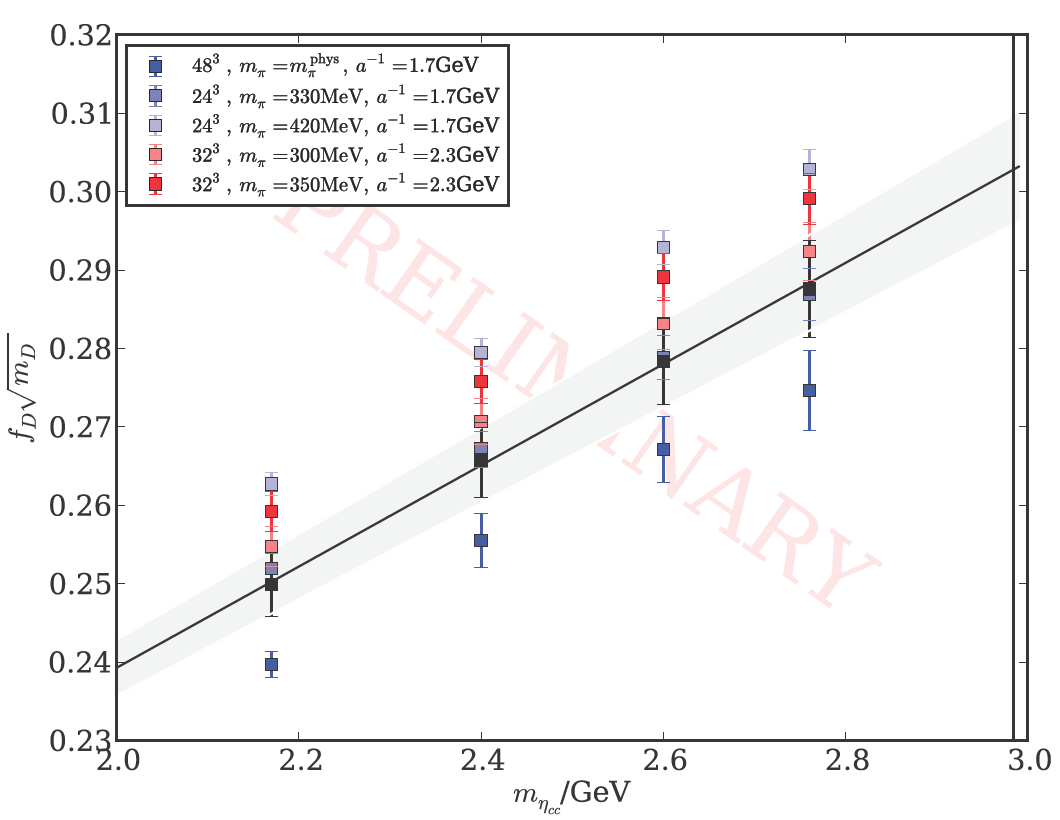 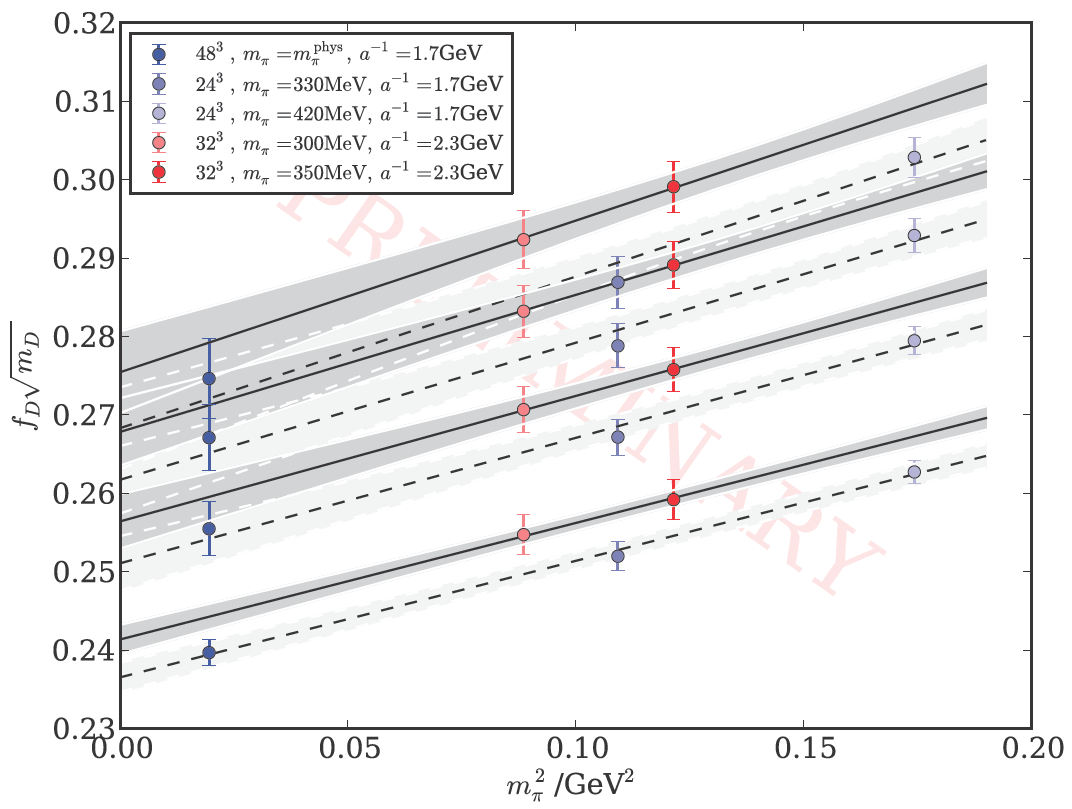 17
[Speaker Notes: Analysis steps:
interpolate observables on each ens to ref. hvy q mass
interpolate to physical light q (LEFT)
extrapolate to continuum
extrapolate to mc (RIGHT)

work in progress. 
Although the plots show extrapolations we are by no means at a stage where predictions could be made. 
In particular the continuum limit - despite supportive evidence for fully linear behavior from our quenched study - will need a third lattice spacing before we would comfortably quote a number to be used for phenomenology and with controlled systematics.]
18
[Speaker Notes: * taus hard b/c of final state neutrinos… final state reconstruction has, so far, only been possible at B factories
* muons harder b/c of helicity suppression… BelleII expects 5 sigma B -> mu nu ~ 2017 (~4/ab)]
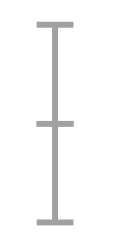 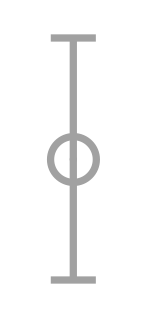 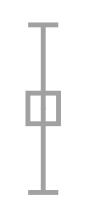 19
20
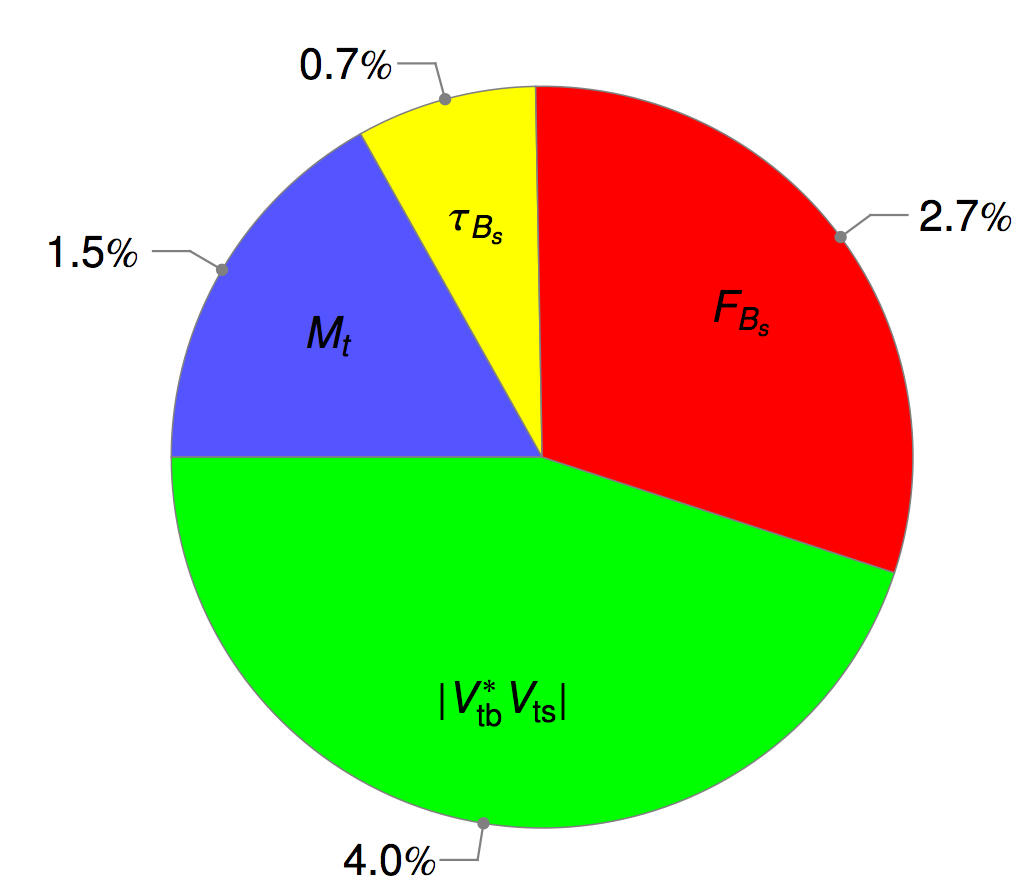 21
RBC/UKQCD

Nf=2+1 DW, Iwasaki gauge action
DW light and strange; non-pert tuned RHQ action b quarks

a:  0.08 – 0.11 fm
Mpi:  289 – 422 MeV

fB, fBs/fB:  NLO SU(2) HMChPT  combined chiral-continuum extrapolation
fBs:  linear interpolation to ms, followed by continuum extrapolation linear in a^2
22
[Speaker Notes: PLOT:  chiral/continuum extrapolation for fB.  Continuum band gray, physical mass results black points with errorbars (B0, B+)]
ALPHA

Nf=2 cfgs with non-pert O(a) improved Wilson sea, Wilson gauge action
HQET b, non-pert NLO improvement
O(a) improved Wilson valence quarks
a:  0.05 – 0.08 fm
Mpi:  190 – 440 MeV
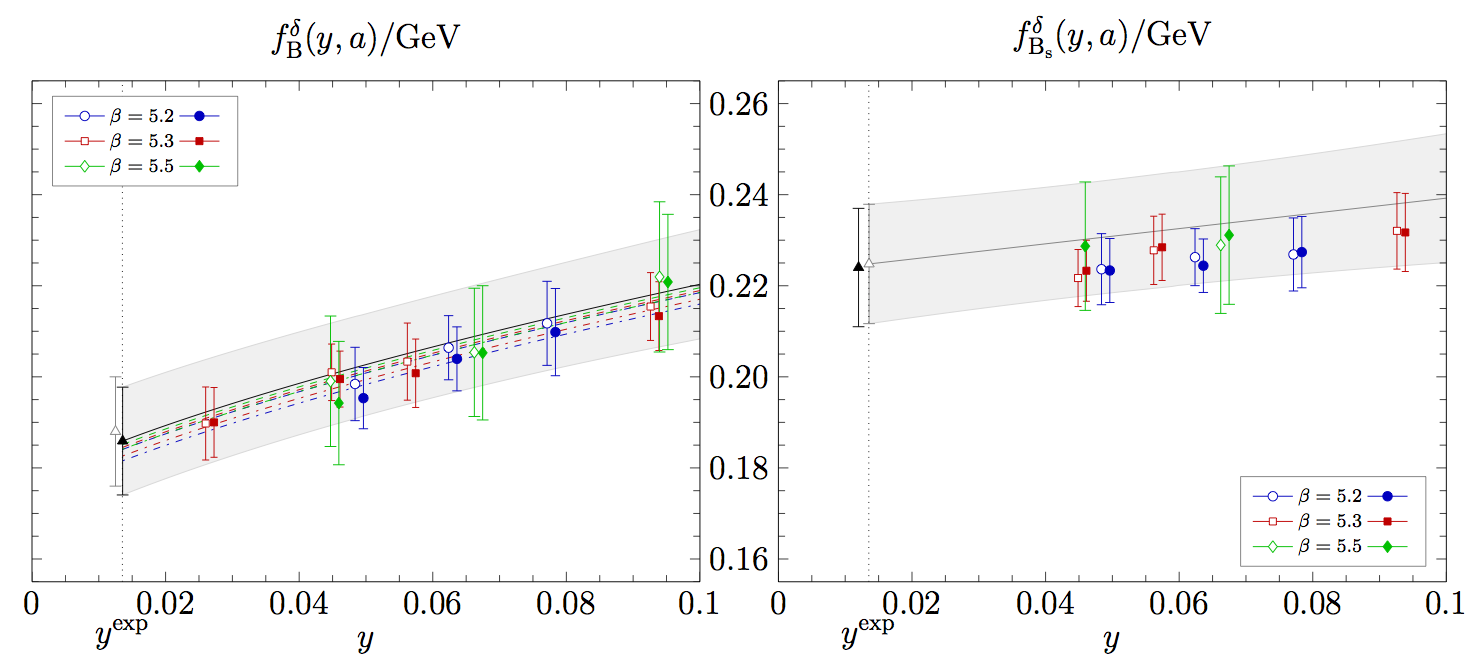 23
ETM

Nf=2 maximally twisted mass, tree-level improved Symanzik gauge action
maximally twisted mass valence with ratio method b
a:  0.05 – 0.1 fm
Mpi:  280 – 500 MeV 

- linear chiral-continuum extrapolation:  double ratio (fBs/fB)/(fK/fPi) vs. fBs/fB
- directly calculate fB and fBs/fB
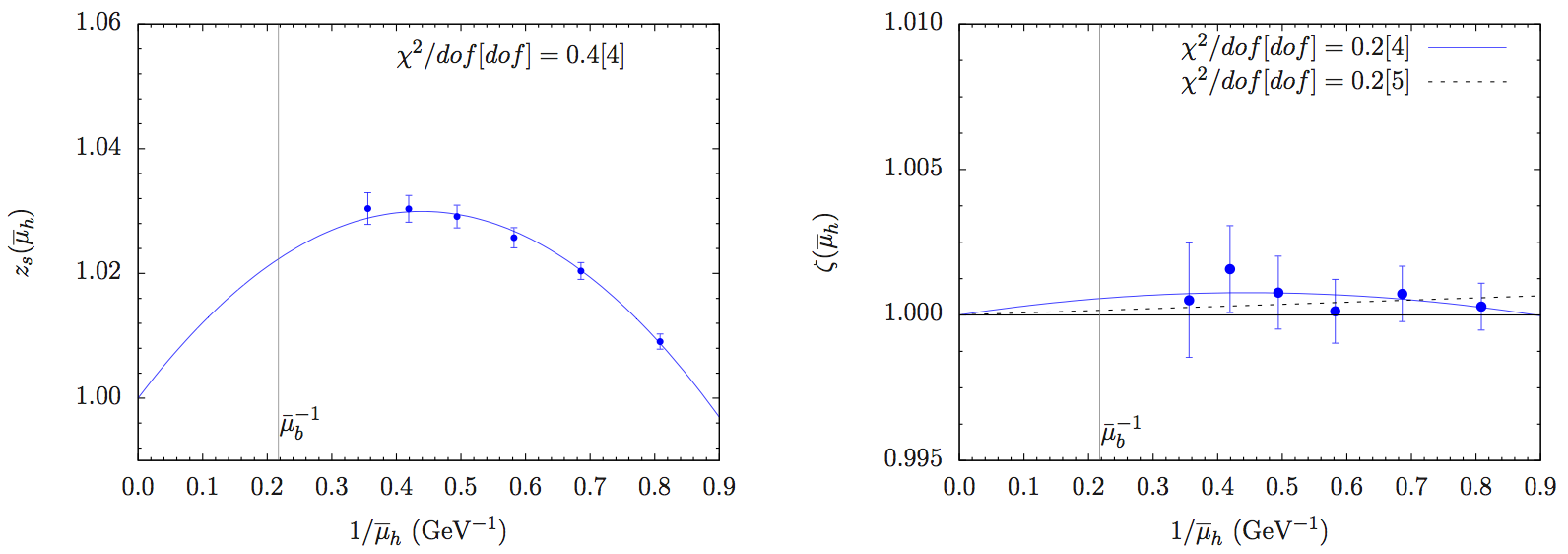 24
[Speaker Notes: * double ratio (fBs/fB) / (fK/fPi) smoother chiral extrapolation and source of improvement in fBs/fB… and as consequence, in fB.]
Ishikawa, Aoki, Izubuchi, Lehner, and Soni (to appear on arXiv tonight)

Idea
— anchor a HQ expansion with results in static limit
— relativistic heavy quark action for mQ ~ mc
— iterate between mc and anchor point ala ETM ratio method

Simulation
— Nf=2+1 DW, Iwasaki gauge
— static b with DW light valence
— a ~ 0.09, 0.11 fm
— Mpi:  289 – 418 MeV
— 1-loop matching (ok in static limit) including O(a) effects

Plans
— also have B-mixing results
— All-mode-averaging 
— physical light quarks
— non-perturbative renormalization via RI-MOM
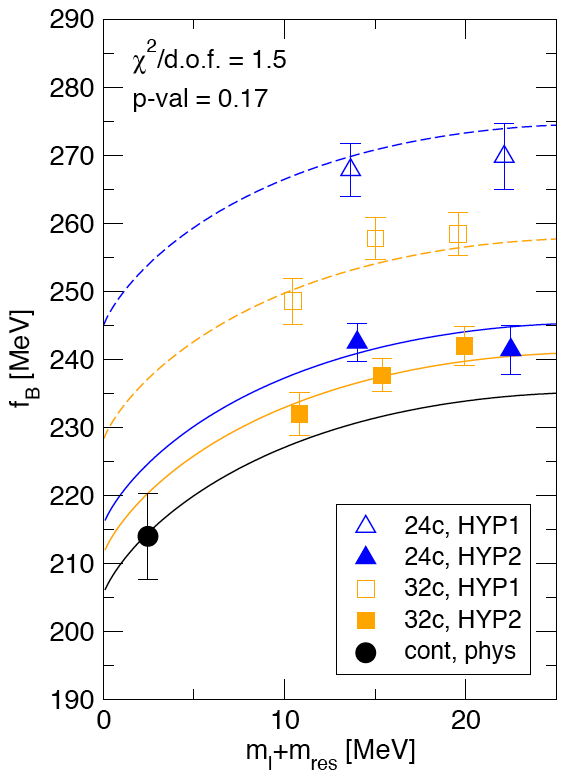 25
[Speaker Notes: * 
* match QCD and HQET in continuum w 1-loop PT (okay in static limit only)
* O(a) improvement needed b/c of combination of static (no O(a)) + DW (no O(a)) in anisotropic spatial and temporal lattice]
26
[Speaker Notes: at the values of q2 for which we extract CKM ME’s, ml^2/q2 terms are completely negligible
- ml^2/q2 terms are important, however, when]
27
[Speaker Notes: improvements:
shape of form factor from LQCD should give bigger lever arm to lattice results when combining with expt to extract CKM ME’s
this requires FF’s vs. q^2, which means we must deal with renormalization of the vector current
 ratio method offers promise at non-zero q^2
z expansion provides a model-independent]
28
[Speaker Notes: Compare Vcd and Vcs from different processes (hoping to find disagreement)

Vcd good agreement

For Vcs there is a hint of Vcs>1… and a hint of a disagreement between leptonic and semileptonic from D->K.]
FNAL/MILC
MILC Nf=2+1+1 HISQ ensembles with HISQ valence
a: 0.06, 0.09, 0.12 fm
physical quark mass 

Calculating scalar form factors at q^2=0 (twisted bcs)
	- f+(0) = f0(0)
	- scalar matrix element absolutely normalized (no matching)
	- twisted bc’s
	- plan to study form factors at q^2 > 0



MILC Nf=2+1 astad sea/valence with FNAL charm
a:  0.045, 0.06, 0.09, 0.12 fm
Mpi:  200 - 500 MeV

looking at q^2 > 0

Plan to form ratios of form factors with D(s) decay constants. 
	- cancellation of charm quark discretization effects
	- combine with FNAL/MILC Nf=2+1+1 HISQ decay constants



ETM Nf=2+1+1 twisted mass gauge fields
three lattice spacings
Mpi as light as 210 MeV
FNAL/MILC
ETM
29
MILC Nf=2+1 asqtad sea, HISQ valence
a: 0.09, 0.12 fm
Mpi: 240 – 350 MeV
 
- alternative (to D->K) exclusive determination of Vcs 
 first unquenched calculation of axial and vector form factors
 phi 
 strong decay to K\barK
 neglect disconnected contributions 
 estimate 3% error on matrix element
Vcs = 1.017 (44)latt (35)expt (30)K\barK

expt error expected to be reduced by a factor of ~4 at BESIII (with 20/fb)
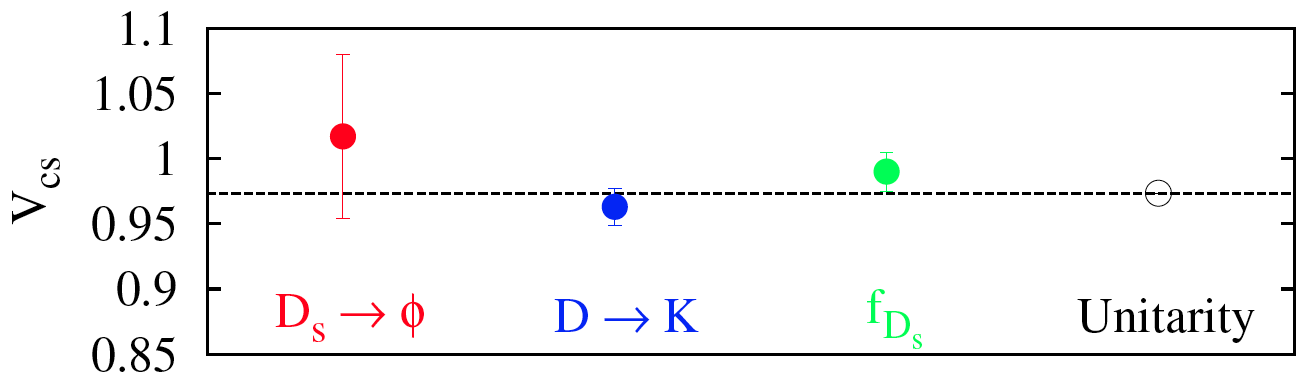 30
[Speaker Notes: Phi: assume 3% error on matrix element (FFs)
heavier-than-physical simulation masses => phi below K\barK threshold
estimate shift in phi mass from coupling to K\barK mode to be <0.5%
compare phi decay constant from simulation to expt
neglect disconnected contributions to phi:  Gamma(phi->pi0 gamma) / Gamma = 0.13%]
31
[Speaker Notes: OZI suppression of disconnected diagram:  
	- internal gluons introduce factors of alpha_s(q^2), where q^2 is set by the energy of the daughter
	- if daughter is heavier, q^2 is higher, and alpha_s is smaller
	- since eta is 550 MeV and eta’ is 960 MeV, would expect OZI suppression to be larger for eta’

OZI is overcome for eta’ for 2 reasons:
	- chiral anomaly couples pseudoscalar flavor singlet to gluons, enhancing disconnected pieces
	- the flavor-singlet octet basis is not unitary => there are higher states, including gluonic excitations suspected to contribute to the eta’
		* meson nonet = 3 x 3 = 8 + 1; eta’ is, up to mixing, the 1]
32
33
[Speaker Notes: Now we turn to SL B decays

Here, b/c of the larger B mass – there’s a larger range of possible q2 transfer to the W.

comfortable simulation momenta only cover a small region of q2… and its for large values.  Expt most precise at small values.

To extract Vub, we combine lattice and expt data in a simultaneous z-expansion fit.]
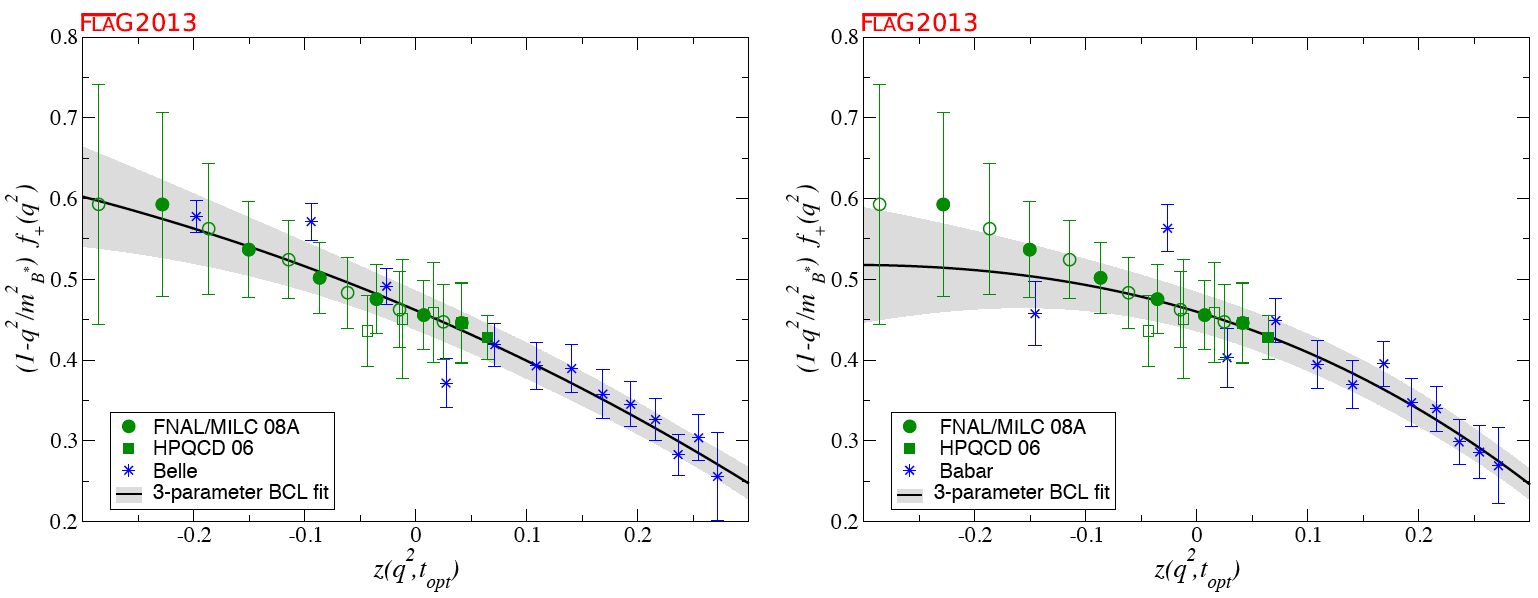 34
[Speaker Notes: … our comparison of precision is then a function of q2 and is easier to do graphically (by way of FLAG plot).

* Rewritten the expression, color coded to match plots (blue is expt, green is lattice)
* In the plot you can see the blue expt data points have smaller errors than green lattice
This is born out in the error breakdown of Vub

-------------------
error breakdown following a Babar analysis

Note:  bkgd too large for B->Pi at LHCb]
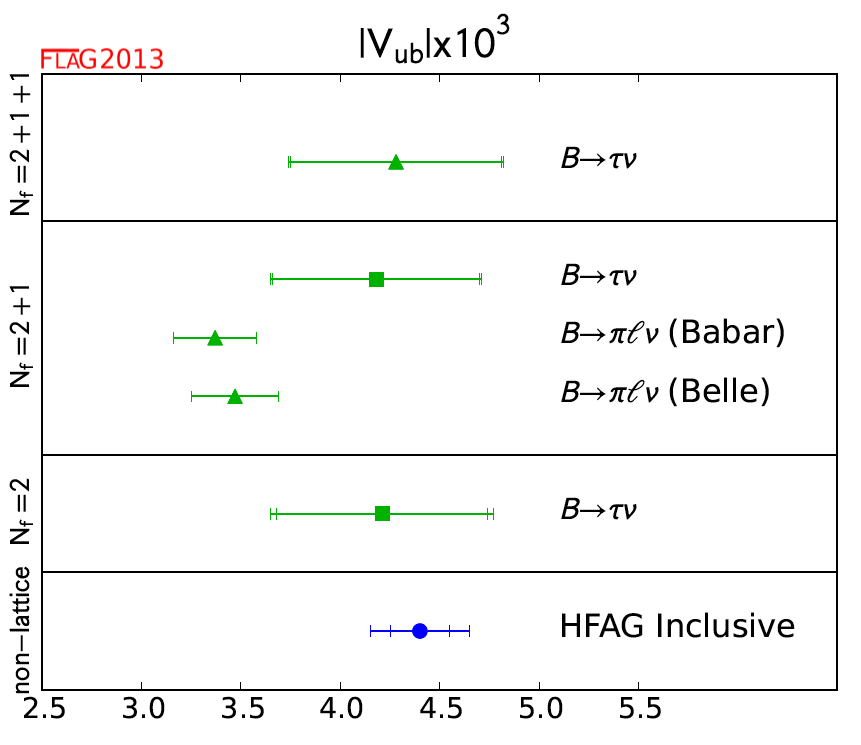 35
[Speaker Notes: compare Vub obtained from leptonic, excl SL, and incl SL…

need better LQCD precision for B->Pi l nu
need better expt precision for B->tau nu
need more processes]
RBC-UKQCD 

2+1 flavor DW + Iwasaki gauge fields
DW light and non-pert tuned RHQ b valence
a:  0.08, 0.11 fm
Mpi:  289 – 422 MeV

combined chiral/continuum extrapolation with SU(2) Hard Pion ChPT
kinematic extrapolation via z-expansion
10^3 Vub = 3.60(35)
36
FNAL

MILC 2+1 asqtad gauge cfgs
FNAL b with asqtad light valence
a:  0.045, 0.06, 0.09, 0.12 fm  
Mpi: 177 – 450 MeV

- SU(2), hard pion, full-QCD, staggered HM ChPT
- functional z-expansion for kinematic extrapolation
37
[Speaker Notes: Expected error means lattice error is commensurate with expt!]
HPQCD

MILC 2+1 asqtad sea with NRQCD b and HISQ light valence
a: 0.09, 0.12 fm
Mpi:  190 – 400 MeV
adding statistics
exploring possibility of using Hard Pion ChPT + modified z-expansion to extend range of q^2 and improve overlap with experiment
p = 2pi/L (000, 001, 011, 111, 002, 003, 004)
would give q2 range:  ~6 – 26 GeV^2
38
39
HPQCD
MILC Nf=2+1 asqtad ensembles
NRQCD b with HISQ light/strange
Mpi:  260 – 500 MeV
simultaneous chiral, continuum, and kinematic extrapolation via “HPChPT z-expansion”
measurement at large q^2 with comparable error could distinguish between inclusive and exclusive Vub
40
RBC-UKQCD 

2+1 flavor DW + Iwasaki gauge fields
DW light/strange and non-pert tuned RHQ b valence
a:  0.08, 0.11 fm
Mpi:  289 – 422 MeV
41
[Speaker Notes: ***** NOTE***** FNAL/MILC is working on this decay as well.]
42
[Speaker Notes: For charged final state D there’s a correction for EM interactions between it and the lepton
 eta_EW is a known, perturbatively calculated EW correction ~ 1]
43
[Speaker Notes: experiment is the limiting factor at the moment, but lattice will have to improve to leverage expected exptl improvements]
HPQCD

MILC 2+1 asqtad gauge cfgs
NRQCD b with HISQ light valence
a: 0.09, 0.12 fm
Mpi:  260 – 500 MeV

calculating: 
shape of form factors for all q^2
ratio of branching fractions:  R(D), R(Ds)
44
45
[Speaker Notes: MD* = 2010 MeV
Gamma = 0.1 MeV]
46
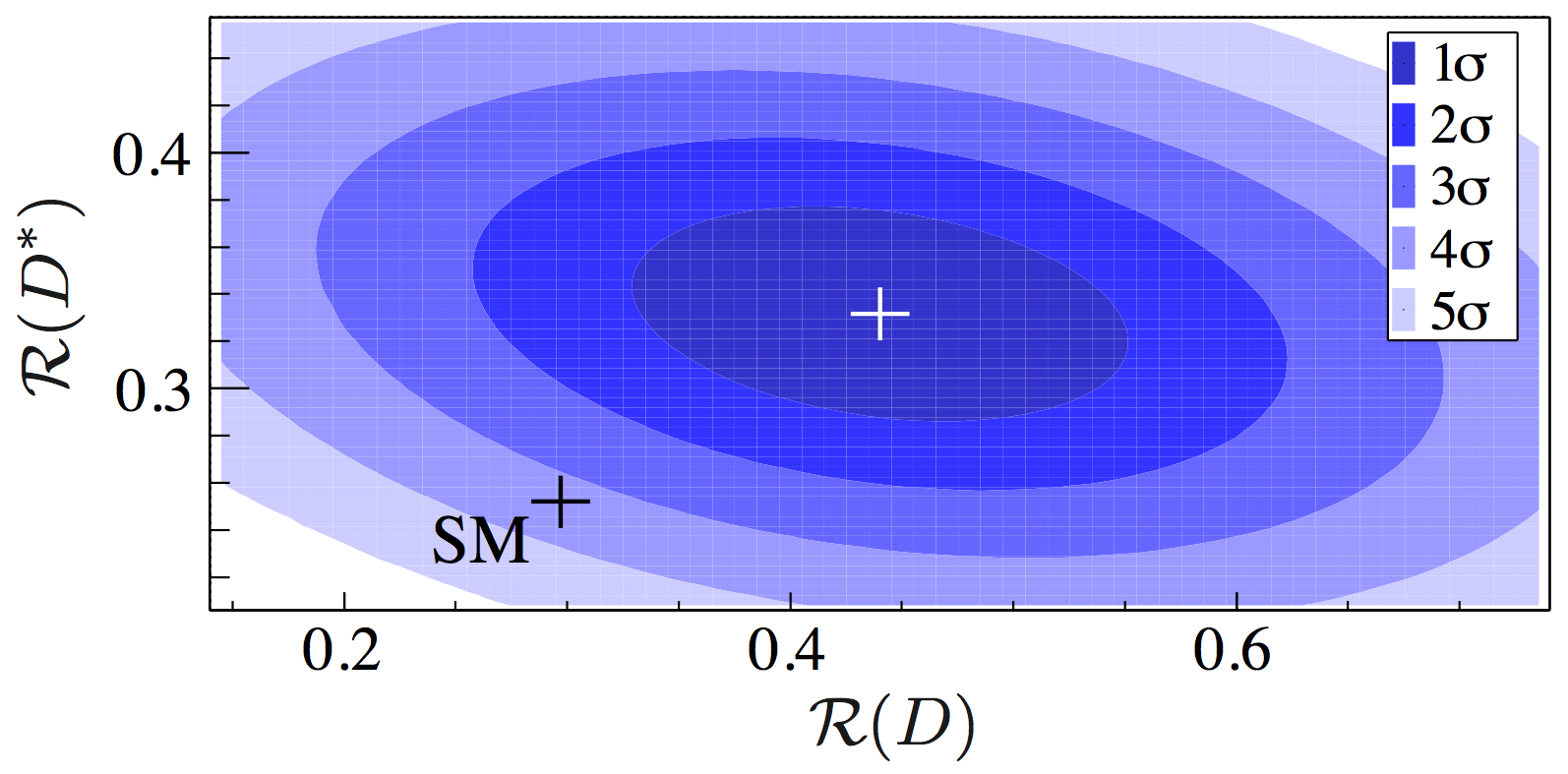 47
FNAL/MILC


MILC Nf=2+1 asqtad
FNAL b and c with asqtad light valence
a: 0.045 – 0.15 fm
Mpi:  174 – 520 MeV

work at zero recoil, calc F(1)

leading source of error is hvy q disc effects
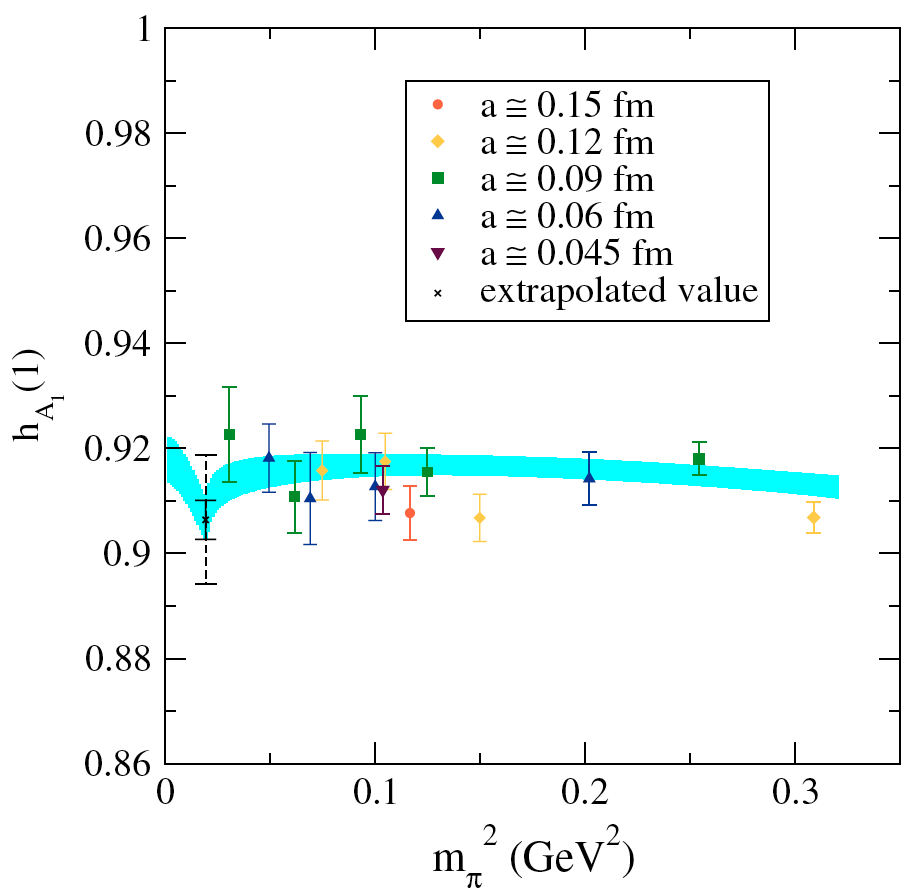 48
Jang, Oktay, Bailey, DeTar, Kronfeld, Lee



Attacking hvy quark errors with Oktay-Kronfeld action
improved version of FNAL action
includes additional O(a^2, a^3) improvement terms

verified improvement in B meson spectrum
dispersion relation
hyperfine splitting



Improved calculation planned for B->D* at zero recoil
Nf=2+1+1 HISQ gauge ensembles
physical lt quark mass
HISQ light/charm and OK b valence quarks
Heavy-Light current, on-shell improvement through O(p^3)
49
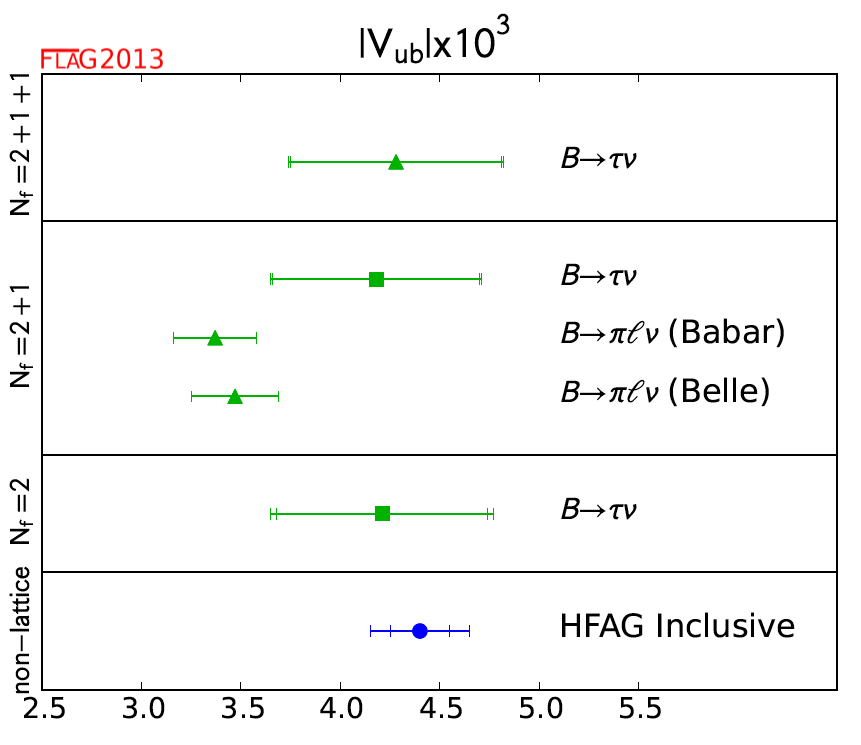 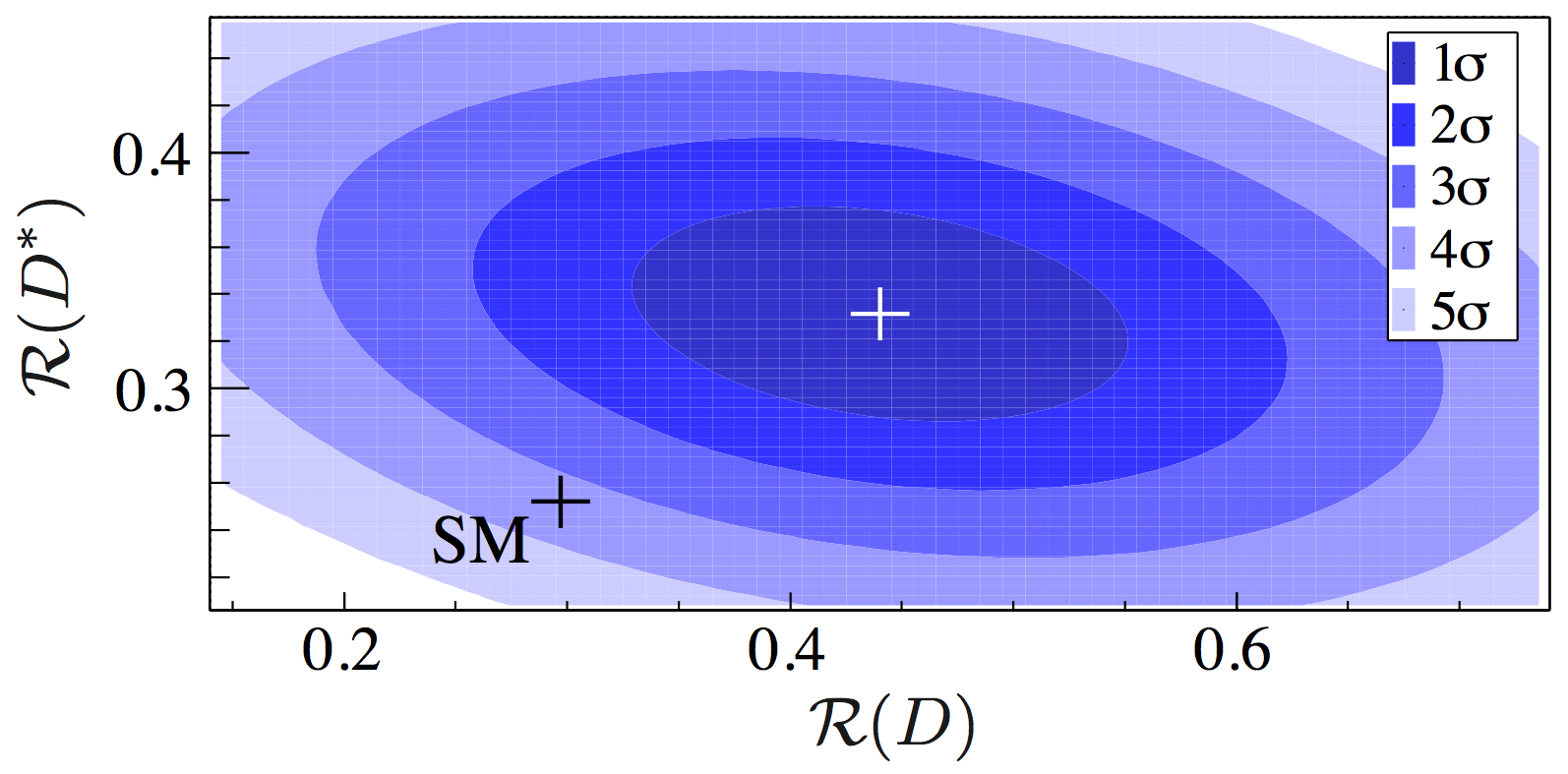 50
51
52
MILC 2+1 asqtad gauge fields
NRQCD b with asqtad light/strange valence
a:  0.09, 0.12 fm
Mpi:  313 – 519 MeV
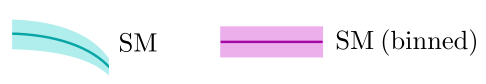 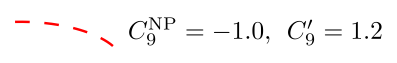 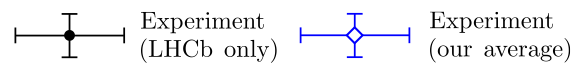 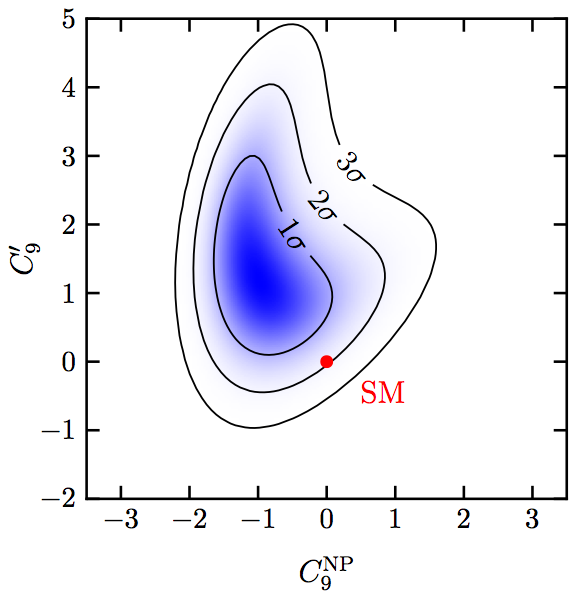 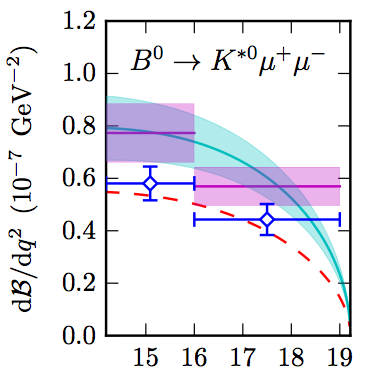 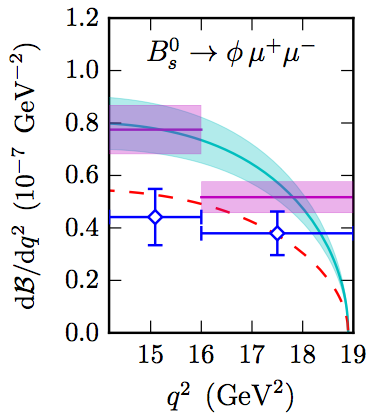 53
FNAL/MILC

MILC 2+1 asqtad ensembles
FNAL b, asqtad light/strange valence  
a: 0.045 – 0.12 fm
Mpi:  174 – 520 MeV
54
HPQCD

MILC 2+1 asqtad ensembles
NRQCD b, HISQ light/strange valence  
a: 0.09, 0.12 fm
Mpi:  174 – 520 MeV
FNAL/MILC

MILC 2+1 asqtad ensembles
FNAL b, asqtad light/strange valence  
a: 0.045 – 0.12 fm
Mpi:  174 – 520 MeV
55
56
[Speaker Notes: SM D-mixing is rare (loop, GIM, Cabibbo suppressed)

Also difficult to calculate b/c of long distance contributions from intermediate light states.



------------------------------
D oscillates between flavor eigenstates according to a 2x2 mixing matrix (ie. H in the time-dep Schrodinger eq.)… M12-i/2 Gamma12 is the off-diagonal part of that matrix.]
57
[Speaker Notes: In fact, short distance contributions in SM are DCS and long distance contributions dominate

So, to understand SM D-mixing, we have to calc long distance, and possibly disconnected contributions.  --> listed two, possibly, related talks.

This is bad for the lattice SM calcs, but has a phenomenologically redeeming feauture:
SM mixing is dominated by 1st two generations --> CPV ~ O(0.1%)

------------------------------
D oscillates between flavor eigenstates according to a 2x2 mixing matrix (ie. H in the time-dep Schrodinger eq.)… M12-i/2 Gamma12 is the off-diagonal part of that matrix.]
58
59
ETM

ETM Nf=2 cfgs
	- tree-level improved Symanzik, APE smeared gauge links
	- max. twisted Wilson quarks:  automatic O(a) improvement
Osterwalder-Seiler valence:  O(a) improvement with no wrong chirality mixing

a:  0.05 – 0.1 fm
Mpi:  280 – 500 MeV
constraining the scale of new physics from CPV observables
first unquenched calculation of all 5 bag parameters
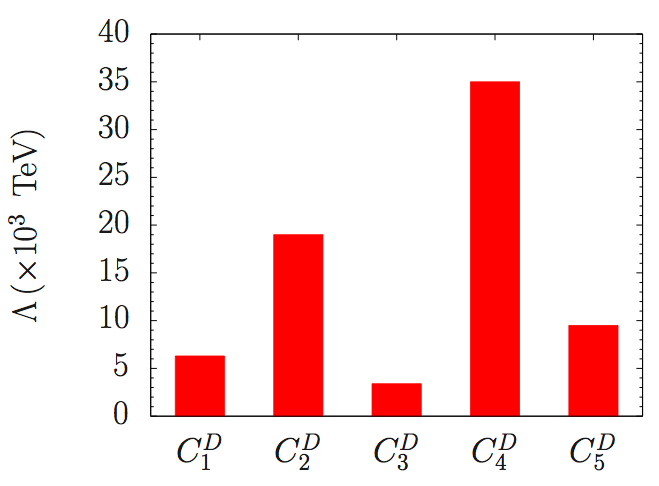 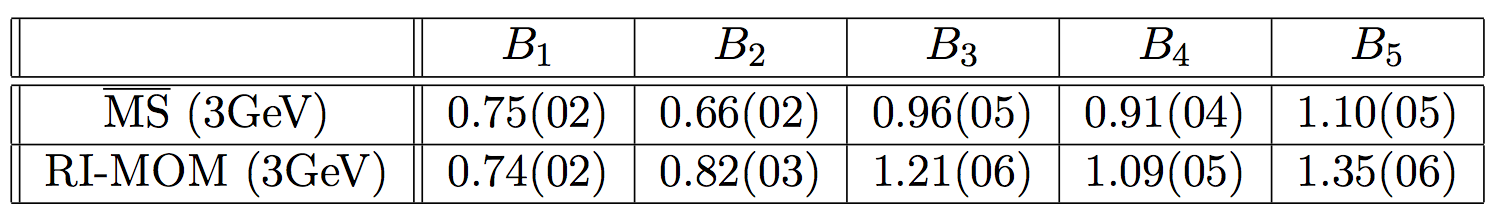 3-5% precision
	- much better than current expt
	- on par with 2020 exptl expectations
60
FNAL/MILC

MILC Nf=2+1 asqtad configurations
FNAL charm and asqtad light valence
a:  0.045 - 0.125 fm
Mpi: 177 – 559 MeV
61
62
[Speaker Notes: Unlike D-mixing, B-mixing is well-described by a local 4-q interaction.

We calculate hadronic matrix elements of the SUSY basis of local 4-quark operators.

The ME’s are often parameterized by bag parameters. 

Additionally, the SU(3) breaking ratio xi can be used to determine the ratio of CKM ME’s Vtd and Vts]
63
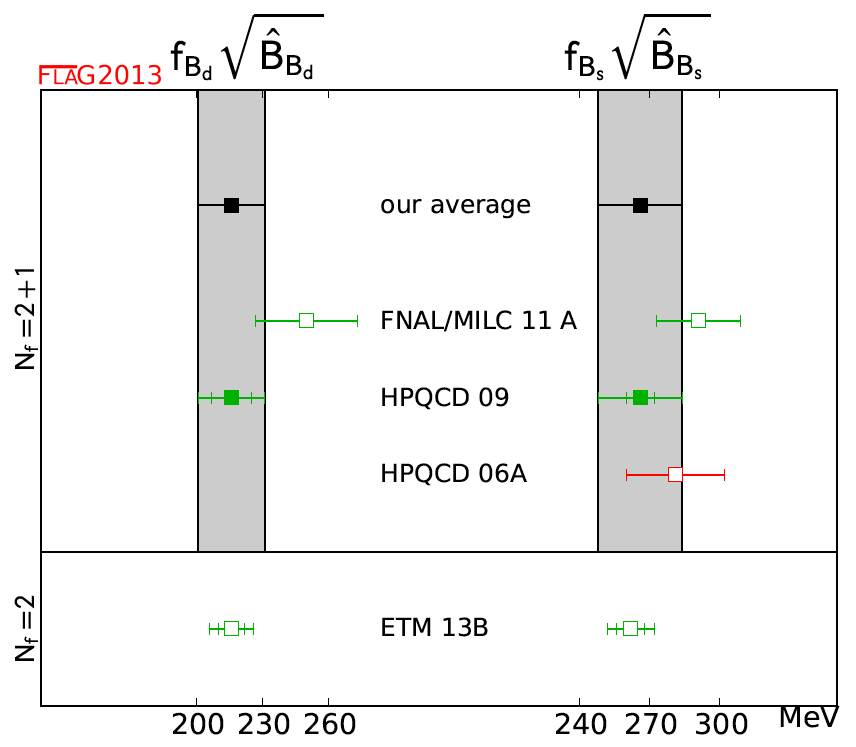 64
[Speaker Notes: … FLAG avg for sqrt of MEs.  Lattice results have ~ order of mag larger uncertainties than expt.]
Ishikawa, Aoki, Izubuchi, Lehner, and Soni (to appear on arXiv tonight)

Idea
— anchor a HQ expansion with results in static limit
— relativistic heavy quark action for mQ ~ mc
— iterate between mc and anchor point ala ETM ratio method

Simulation
— Nf=2+1 DW, Iwasaki gauge
— static b with DW light valence
— a ~ 0.09, 0.11 fm
— Mpi:  289 – 418 MeV
— 1-loop matching (ok in static limit) including O(a) effects
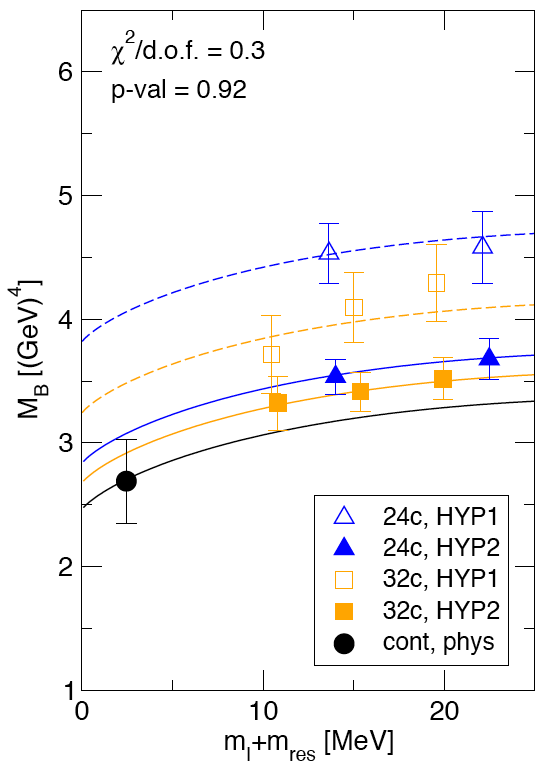 65
[Speaker Notes: O(a) improvement needed b/c of combination of static (no O(a)) + DW (no O(a)) in anisotropic spatial and temporal lattice
considering including BSM ME’s in future runs]
HPQCD

MILC 2+1+1 HISQ cfgs
radiatively-improved NRQCD b with HISQ light/strange
a: 0.09, 0.12, 0.15 fm
physical light masses (a first for B-mixing)

- extension of B-physics program on these ensembles (spectra, decay constants, etc.)
 still generating data
 impressive early results
66
[Speaker Notes: * O(a) improvement needed b/c of combination of static (no O(a)) + DW (no O(a)) in anisotropic spatial and temporal lattice]
FNAL/MILC 

Update of ongoing B-mixing project.  
Calculating matrix elements for all five mixing operators.

MILC Nf=2+1 asqtad gauge cfgs
asqtad light/strange with FNAL b quarks
a: 0.045, 0.06, 0.09, 0.12 fm
Mpi: 174 - 520 MeV
67
68
[Speaker Notes: I’d like to end by addressing the goals I laid out for this review.  

I hope I have impressed upon you how much work is going in heavy flavor physics.

Our comparison of lattice and experiment revealed several tensions.
These tensions highlight the need for multiple calculations with different actions and improved precision.

As we continue to improve upon the precision of CKM param determination, the overall success of the paradigm is generating more interest in rare decays.  
There are increasing numbers of rare decay measurements being made and planned.
To leverage these experimental results we must coordinate with non-lattice theorists and experimentalists to identify optimum sets of observables.]
Topics I didn’t touch on but could have:


radiative decays
	* talk by Ciaran Hughes, 26th @ 14:15; sess. 2
	* Donald et al. (HPQCD), PRL 112, 212002 (2014)
	* …



nonleptonic decays (D->K\barK, …)
	* important for studying CPV 
	* perhaps possible with 3 particle generalization of Lellouch-Luescher
		- talk by Steve Sharpe, 24th @ 14:15, sess. 2
		- talk by Andre Walker-Loud, 24th @ 17:10, sess. 2
[Speaker Notes: there is an issue in rare decays
not a lattice issue per se, but affects utility of our MEs
not-yet-understood contributions from ccbar resonances at certain momentum transfer
if we stay away from these regions of q2, things are okay… but would be good understand and there are signs of increasing interest.]